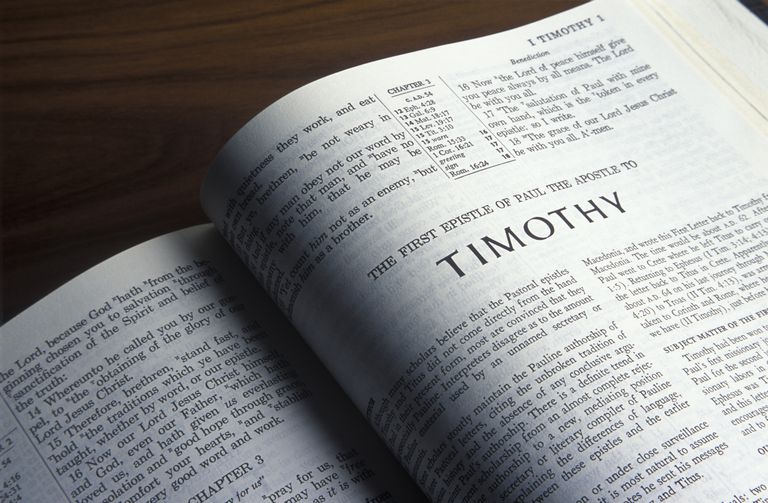 Publicly Known
1 Timothy 4:12-16
Churchofchristtucson.org
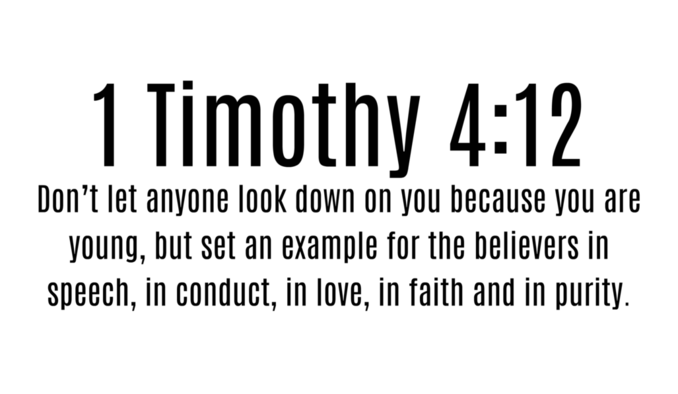 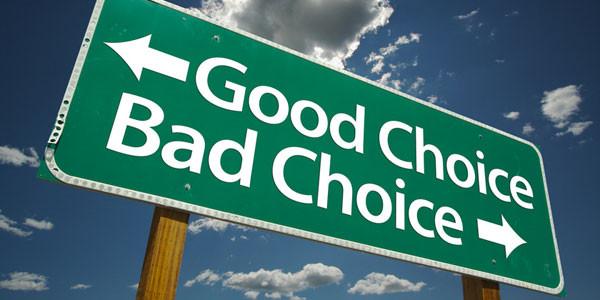 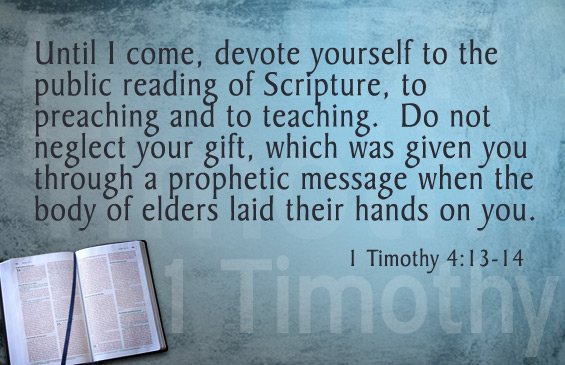 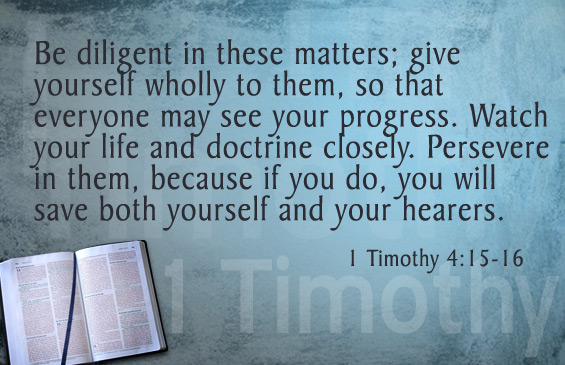 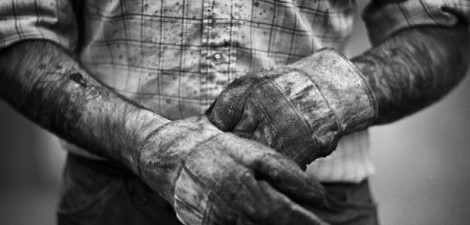 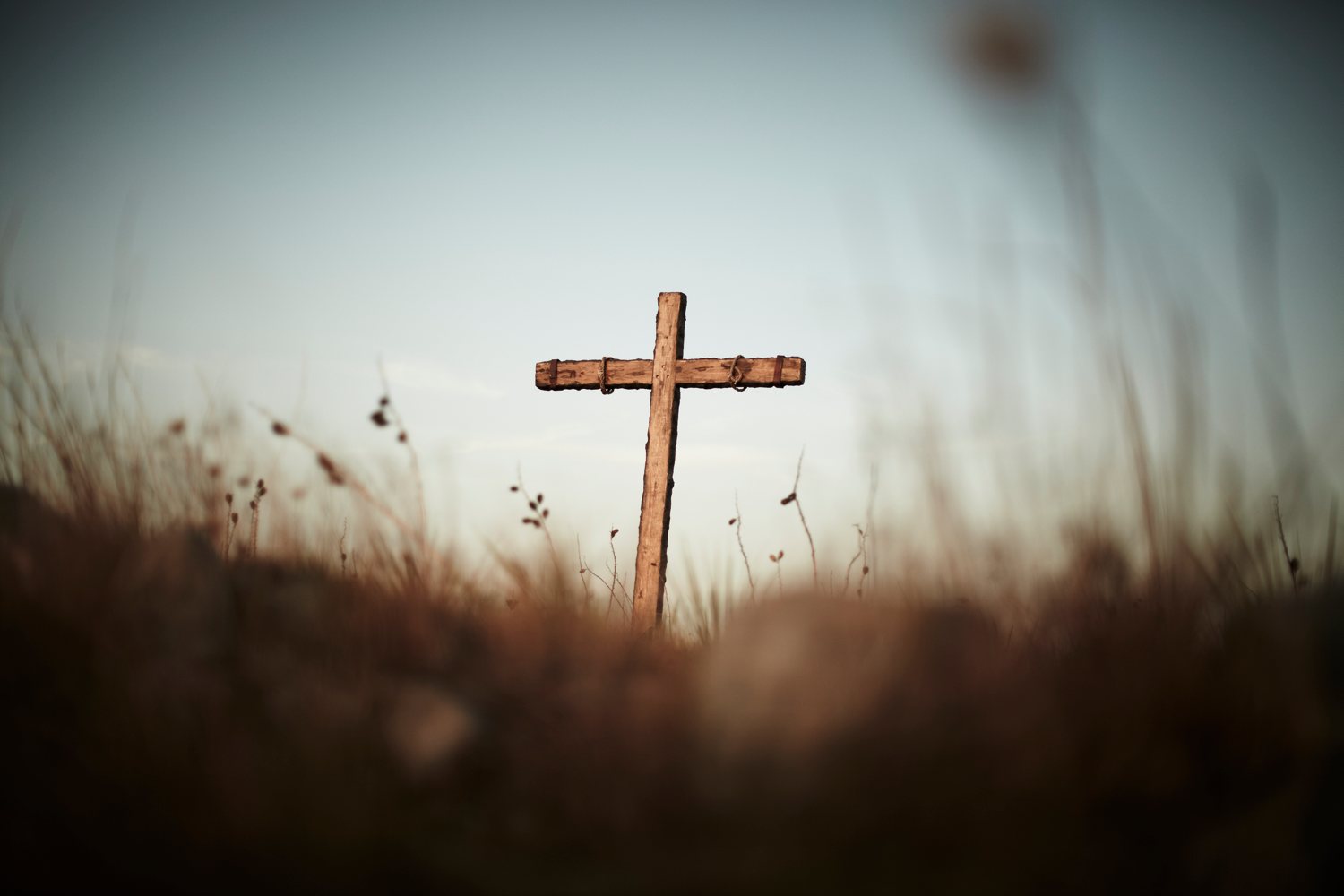